计算机网络技术
王宇新
大连理工大学
第二章  广域网、局域网与城域网技术发展

第三节 宽带城域网技术的演变与发展
一、 城域网概念的发展与演变
早期城域网的技术定位（IEEE802最初的表述）
以光纤为传输介质
提供45Mbps到150Mbps高传输速率
支持数据、语音与视频综合业务的数据传输
覆盖跨度在50公里到100公里的城市范围
典型的产品是FDDI
[Speaker Notes: 早期：广域网带宽资源充裕，但无法让大量用户接入，因为使用电话线路+低速Modem。瓶颈在于城域网。
传输介质正确，速度估计过低。
FDDI即光纤分布式数据接口，双环结构。]
宽带城域网的定义
宽带城域网是以宽带光传输网为开放平台，以TCP/IP协议为基础，通过各种网络互联设备，实现语音、数据、图像、多媒体视频、IP电话、IP电视、IP接入和各种增值业务；
与广域计算机网络、广播电视网、电话交换网互联互通的本地综合业务网络，以满足语音、数据、图像、多媒体应用的需求；
能够提供高传输速率和保证QoS的网络系统；
[Speaker Notes: 传统意义上的城域网扩展为宽带城域网。]
现代化城市的宽带城域网功能
[Speaker Notes: 大规模互联网接入的需求与交互式应用；
远程办公、视频会议、网上教育等新的办公与生活方式；
网络电视、视频点播、网络电话，以及由此引起的新的服务；
家庭网络的应用。]
宽带城域网技术的主要特征
基于计算机网络技术与IP协议，以电信网的可扩展性、可管理性为基础，在城市范围内汇聚宽带和窄带用户的接入。
从设计的出发点上，重点保证高数据交换容量； 
从传输技术上，是互连互通的通信平台；
从服务内容上，是各种服务的融合；
以光传输网络为基础，以IP协议为核心，
融合各种网络，支持多种业务。
[Speaker Notes: 城域网与广域网在设计上的出发点不同。广域网要求重点保证高数据传输容量，而城域网则要求重点保证高数据交换容量。
从传输技术角度来看，在计算机网络、公共电话交换网、移动通信网和有线电视网的基础上，为语音、数字、视频提供一个互连互通的通信平台，是传统的计算机网络、电信网络与有线电视网技术的融合；从服务内容上是传统的电信服务、有线电视服务与现代的互联网服务的融合]
二、宽带城域网的结构与层次划分
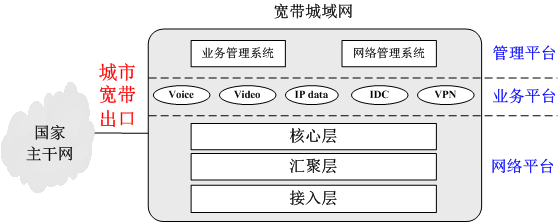 [Speaker Notes: 总体结构：三个平台，一个出口]
典型的宽带城域网的网络结构
[Speaker Notes: 核心交换层，边缘汇聚层，用户接入层]
接入层的基本功能
通过各种接入技术，连接最终用户，提供访问互联网的服务。
汇聚层的基本功能
汇聚接入层的用户流量，实现IP分组的汇聚、转发与交换。
核心交换层的基本功能
将多个汇聚层连接起来，提供高速分组转发，为整个城域网提供数据传输环境，实现与地区或国家主干网络的互联，提供城市的宽带IP数据出口。
[Speaker Notes: 通过各种接入技术，连接最终用户，为它所覆盖范围内的用户提供访问互联网，以及其他的信息服务。接入层解决的是“最后一公里”问题；
汇聚层根据接入层的用户流量，进行本地路由、过滤、流量均衡、服务质量优先级管理，以及安全控制、IP地址转换、流量整形等处理。
提供宽带城域网用户访问互联网所需要的路由服务。]
三、接入技术
接入技术发展的背景
接入技术解决的是最终用户接入宽带城域网的问题；研究、应用与产业发展的热点问题。
接入服务的界定
互联网接入服务是指利用接入服务器和相应的软硬件资源建立业务结点，并利用公用电信基础设施将业务结点与互联网骨干网相连接，以便为各类用户提供接入互联网的服务；
[Speaker Notes: 由于互联网的应用越来越广泛，社会对接入技术的需求越来越强烈，对于信息产业来说，接入技术有广阔的市场前景，因此它已成为当前网络技术研究、应用与产业发展的热点问题。
“电信业务的第二类增值电信业务”：用户可以利用公用电话网或其它接入手段连接到业务结点，并通过该结点接入互联网。
接入技术的发展促进了计算机网络与电信通信网、广播电视网的三网融合；]
接入技术的基本类型
从实现技术的角度宽带接入技术主要分为
数字用户线xDSL技术
光纤同轴电缆混合网HFC技术
光纤接入技术
无线接入技术
局域网接入技术
[Speaker Notes: X表示了不同的技术方案。非对称数据线ADSL，高速数字用户线HDSL，甚高速VDSL]
数字用户线xDSL接入技术
家庭使用ADSL接入互联网的结构
可以在现有的用户电话线上以重叠和不干扰传统模拟电话业务，同时提供互联网高速数字业务；
[Speaker Notes: 用户不需要专门为获得ADSL服务而重新铺设电缆；
提供的非对称带宽特性，在5公里的范围内，上行速率为16～640kbps，下行速率为1.5～9.0Mbps。用户可以根据需要选择上行和下行速率；ADSL调制解调器不但具有调制解调的作用，同时兼有网桥和路由器的功能；]
光纤同轴电缆混合HFC网
HFC是一个双向传输系统；用户可以按照传统方式接收电视节目，也可以实现视频点播、IP电话、发送E-Mail、浏览Web的双向服务功能
HFC采用非对称的传输速率，上行速率为10Mbps，下行速率为10～40Mbps
我国的有线电视网的覆盖面很广，HFC已成为一种极具竞争力的宽带接入技术
光纤接入技术
光纤到路边（FTTC）
光纤到小区（FTTZ）
光纤到大楼（FTTB）
光纤到办公室（FTTO）
光纤到户（FTTH）
[Speaker Notes: 与铜线、同轴电缆、甚至无线技术相比，光纤的带宽容量几乎是无限的。]
宽带无线接入技术与802.16标准
无线接入技术指终端用户和交换局之间采用无线传输方式，提供固定或移动接入。
IEEE802.16 标准全称是“固定带宽无线访问系统空间接口”，也称为无线城域网（WMAN）或无线本地环路（wireless local loop）标准，针对建筑物间的数据通信。
[Speaker Notes: IEEE802.16标准体系的主要目标是制定2～66MHz频段的无线接入系统的物理层与介质访问控制子层规范；
虽然都是针对无线环境，但是与802.11不同，前者解决局域网范围内移动节点通信问题。后者针对建筑物间的数据通信，需在建筑上建立基站。包括火车、汽车等移动物体。]
四、 计算机网络两个融合的发展趋势
光以太网技术的发展促进广域网、城域网与局域网在技术上的融合。
互联网应用与接入技术的发展促进计算机网络、电信通信网与广播电视网在技术、业务与产业上的融合。